ФГБОУ ВО КрасГМУ им. проф. В.Ф. Войно-Ясенецкого Минздрава России
Кафедра фармакологии и фармацевтического консультирования с курсом ПО
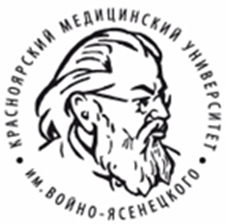 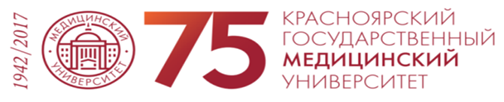 Тема: Симптоматическое лечение нарушений функции ЖКТ
Лекция № 5 для студентов 5 курса, 
обучающихся по специальности 33.05.01 - Фармация (очная форма обучения) 
к.м.н., доцент Бочанова Е.Н.

Красноярск
2018
План
1.Типичные жалобы и угрожающие симптомы 
2. Изжога 
3. Диарея 
4. Запор
Изжога (pyrosis) — ощущение жжения в эпи-гастральной области и за грудиной, связанное с забрасыванием желудочного содержимого в нижний отдел пищевода.
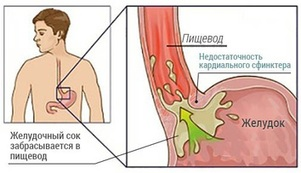 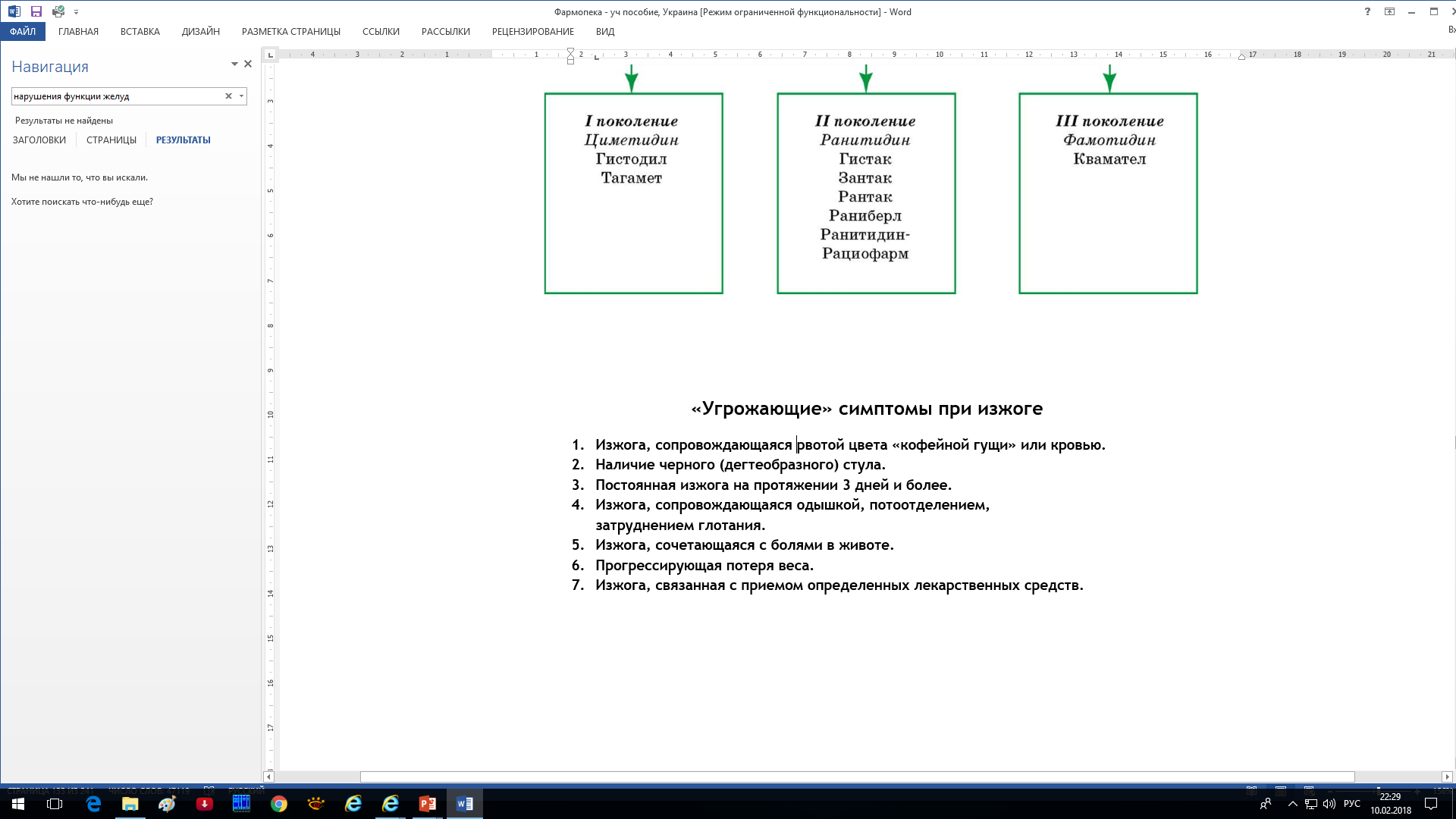 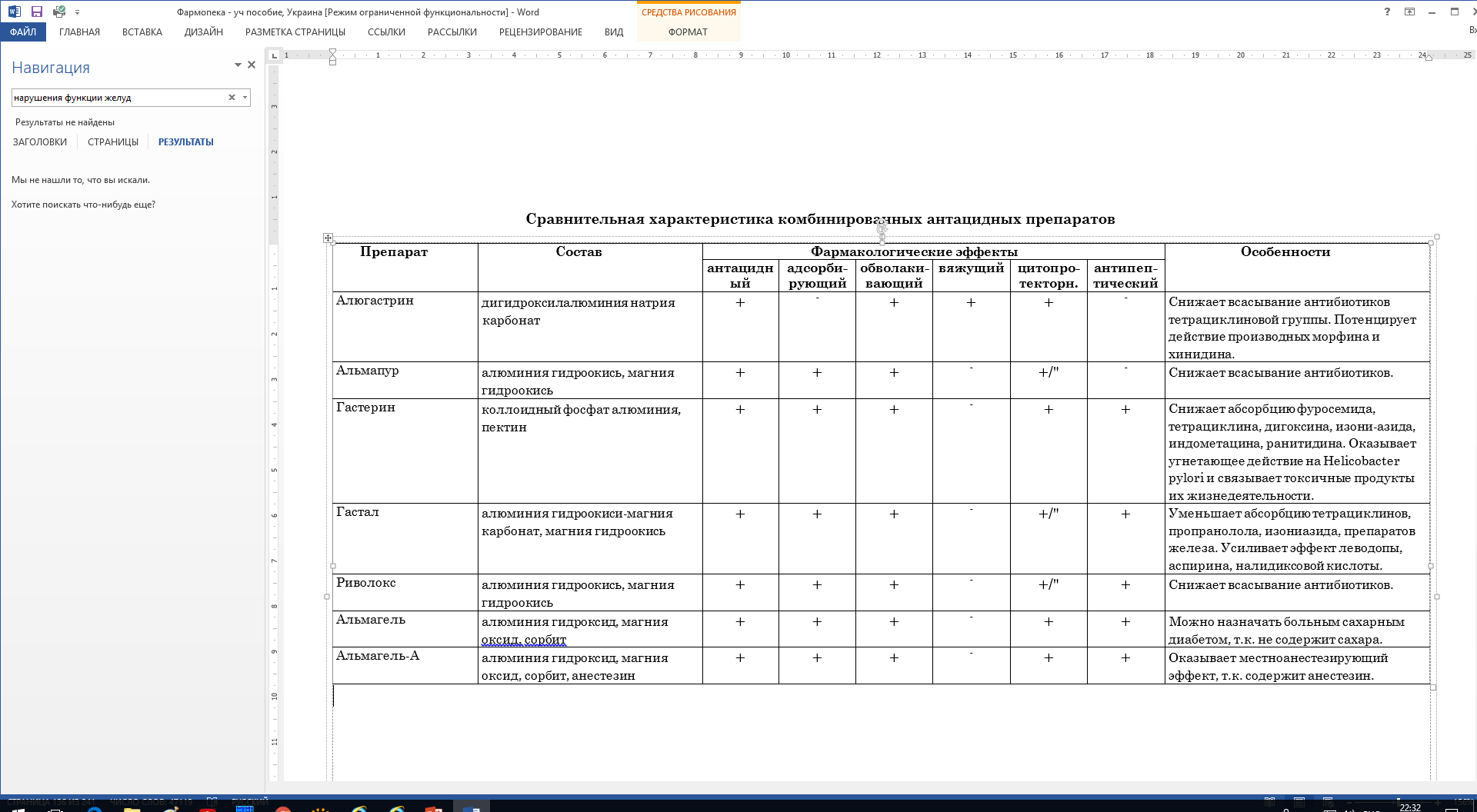 Фармацевтическое консультирование при применении антацидов
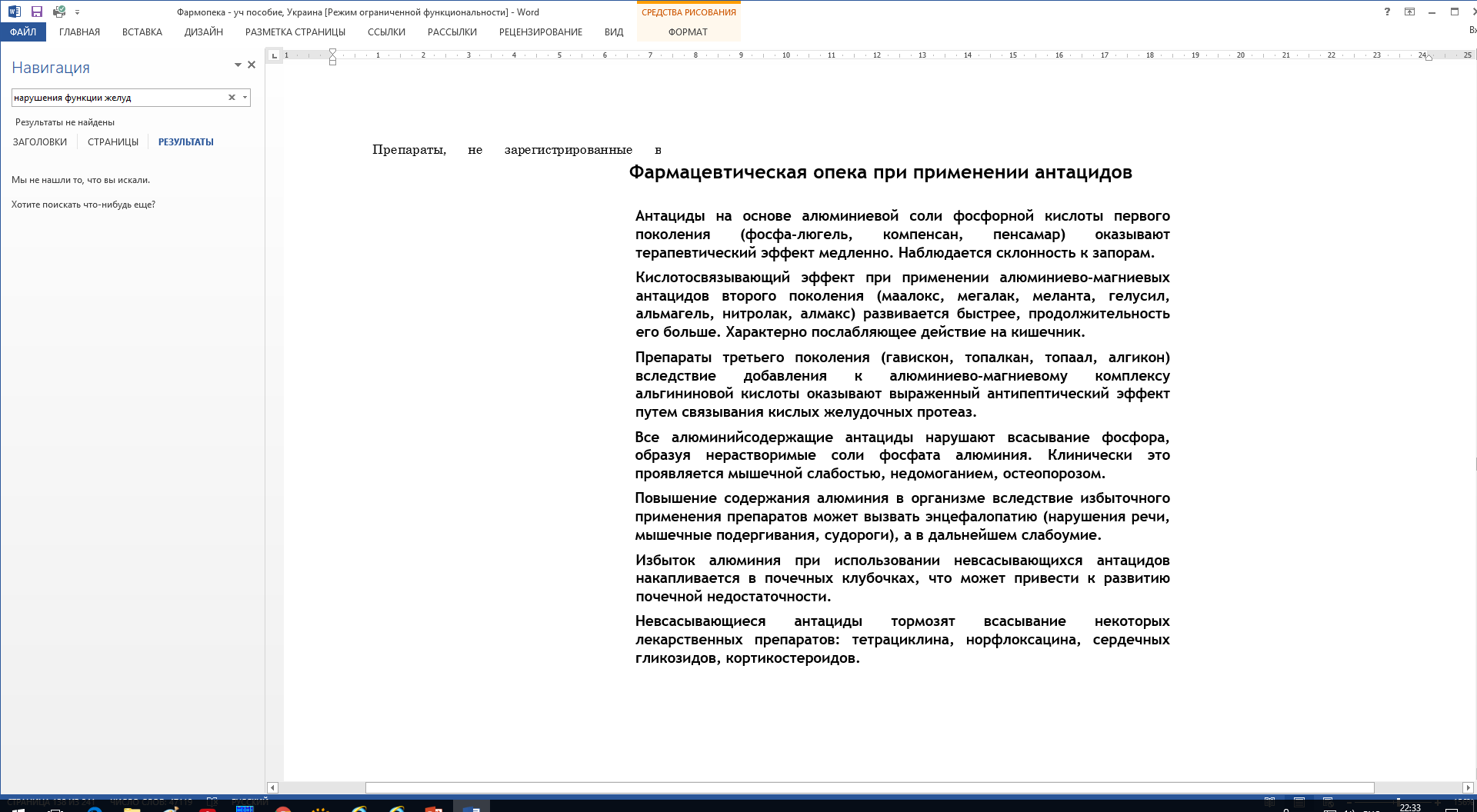 Запор (obstipatio) — нарушение функции кишечника, выражающееся в увеличении интервалов между актами дефекации (более чем на 48 ч) по сравнению с индивидуальной физиологической нормой или в систематически недостаточном опорожнении кишечника.
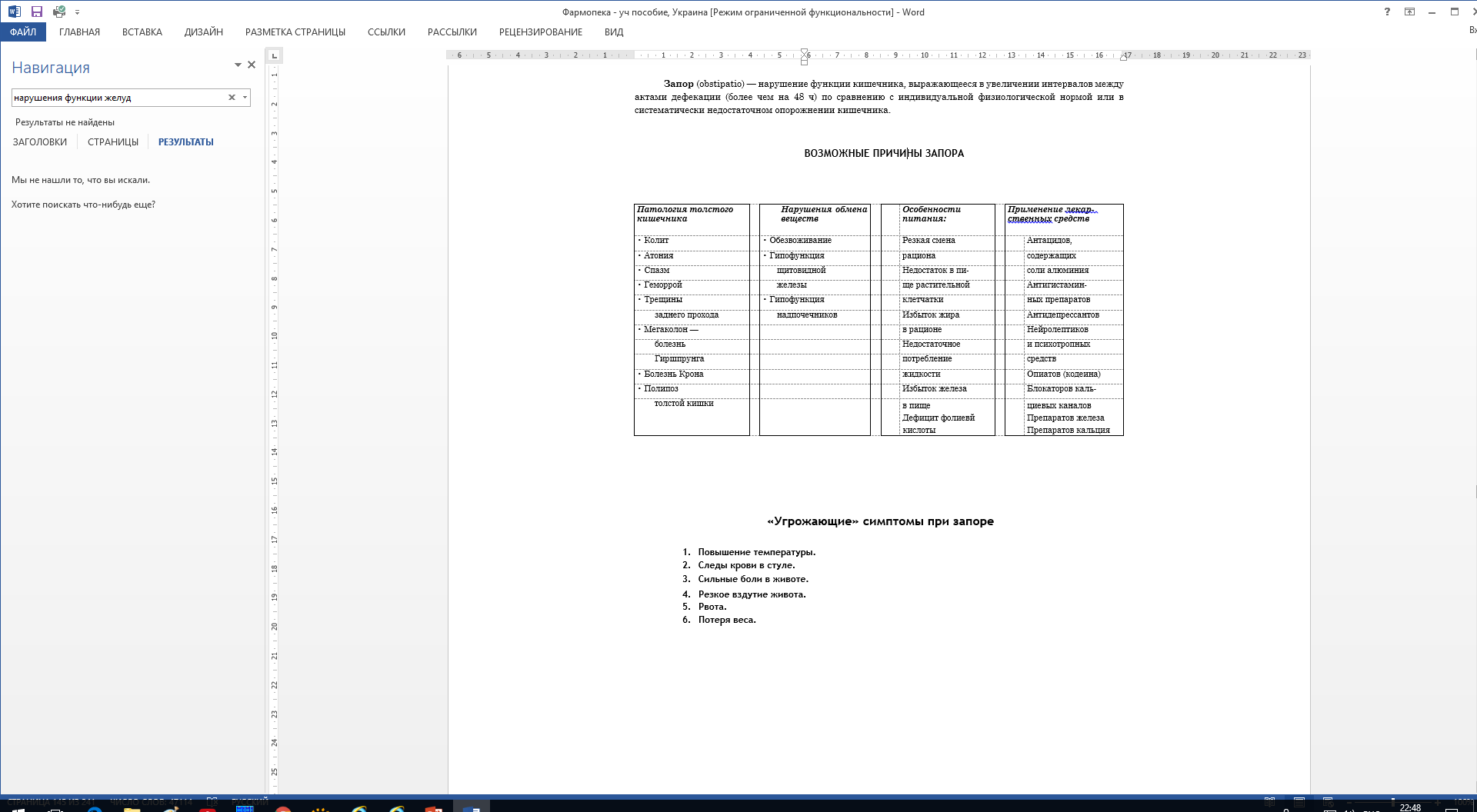 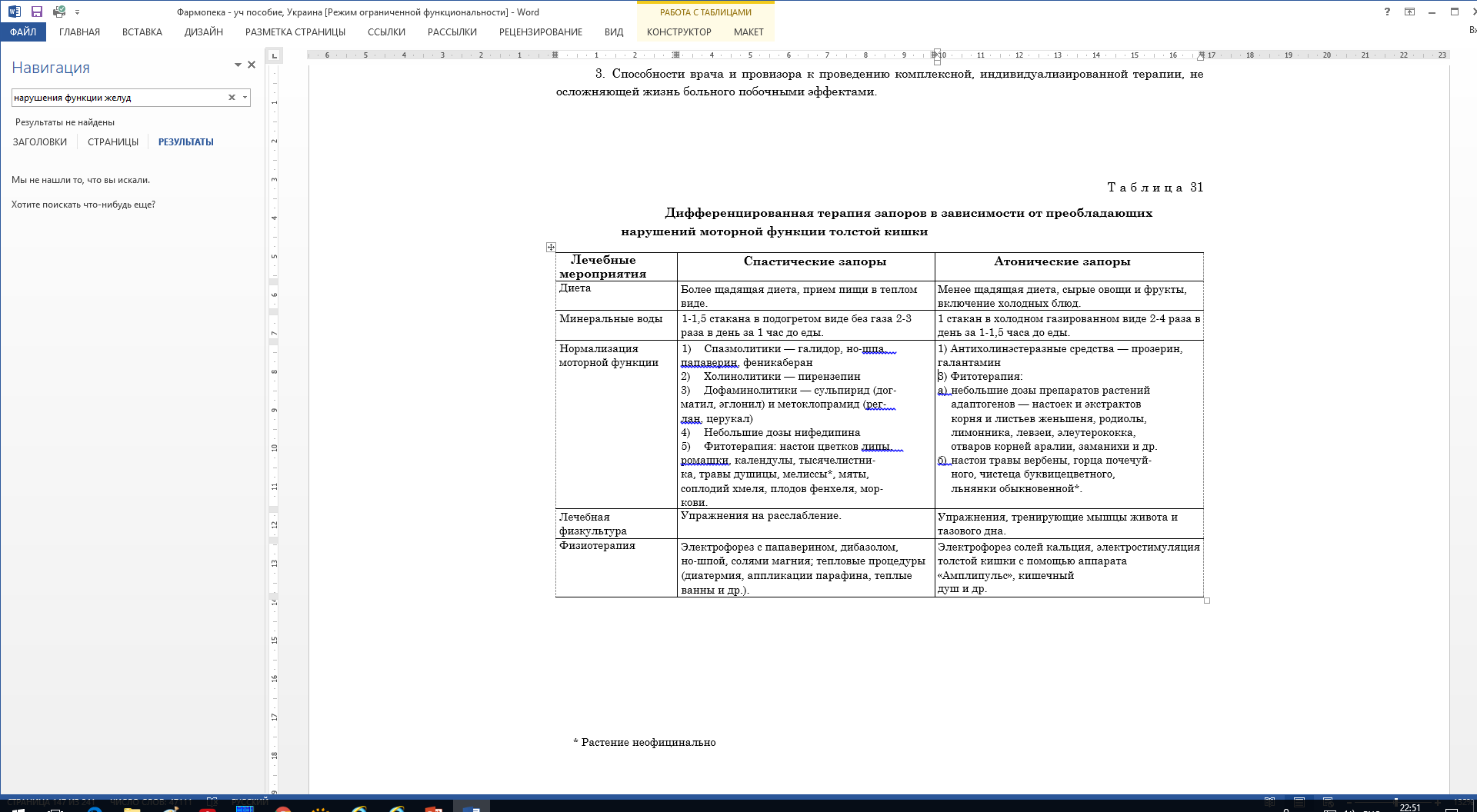 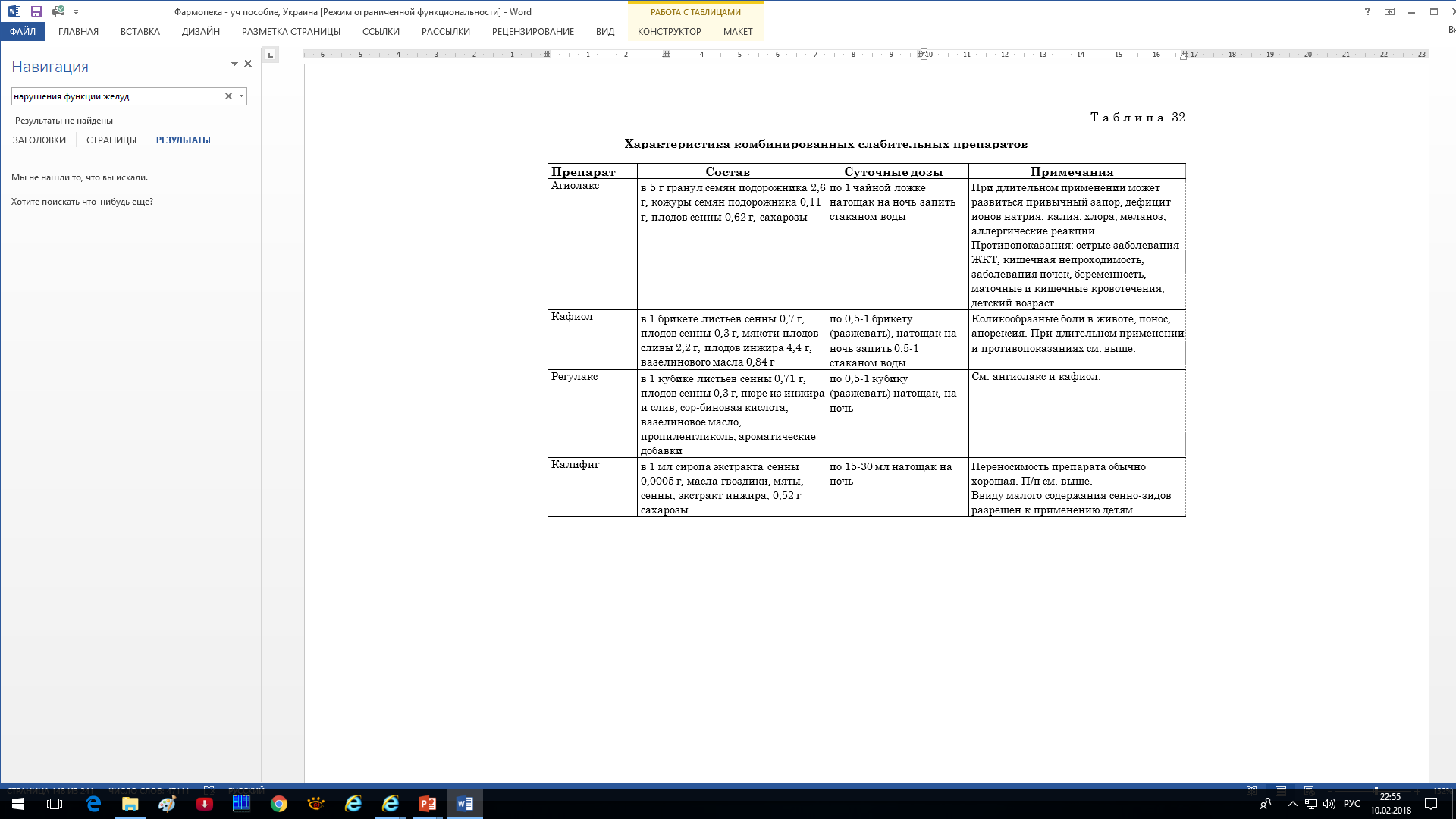 Фармацевтическое консультирование при применении слабительных средств
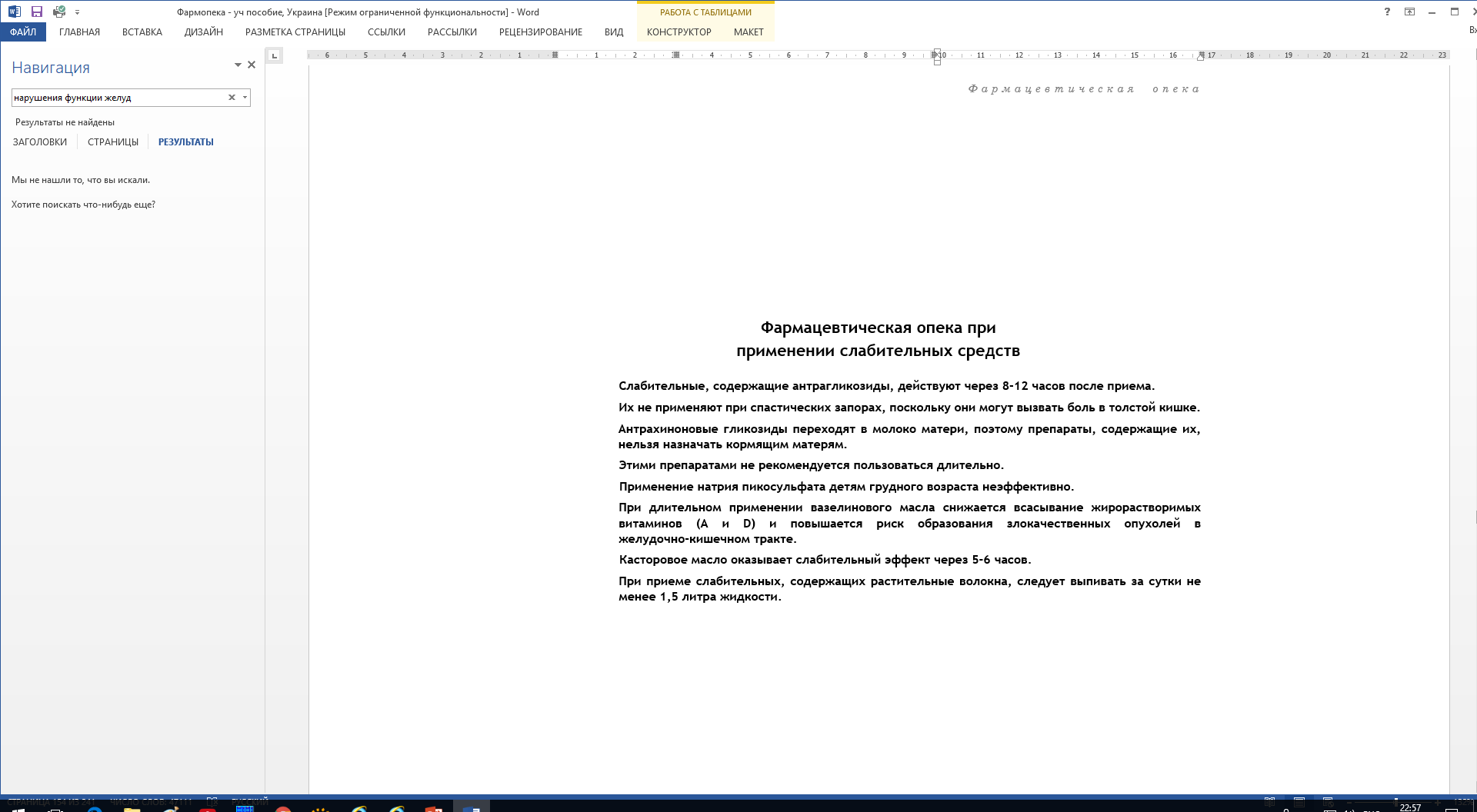 Диарея (diarrhea) — учащение (более 3 раз за последние 24 часа, у грудных детей более 5-7 раз) или/и разжижение стула.
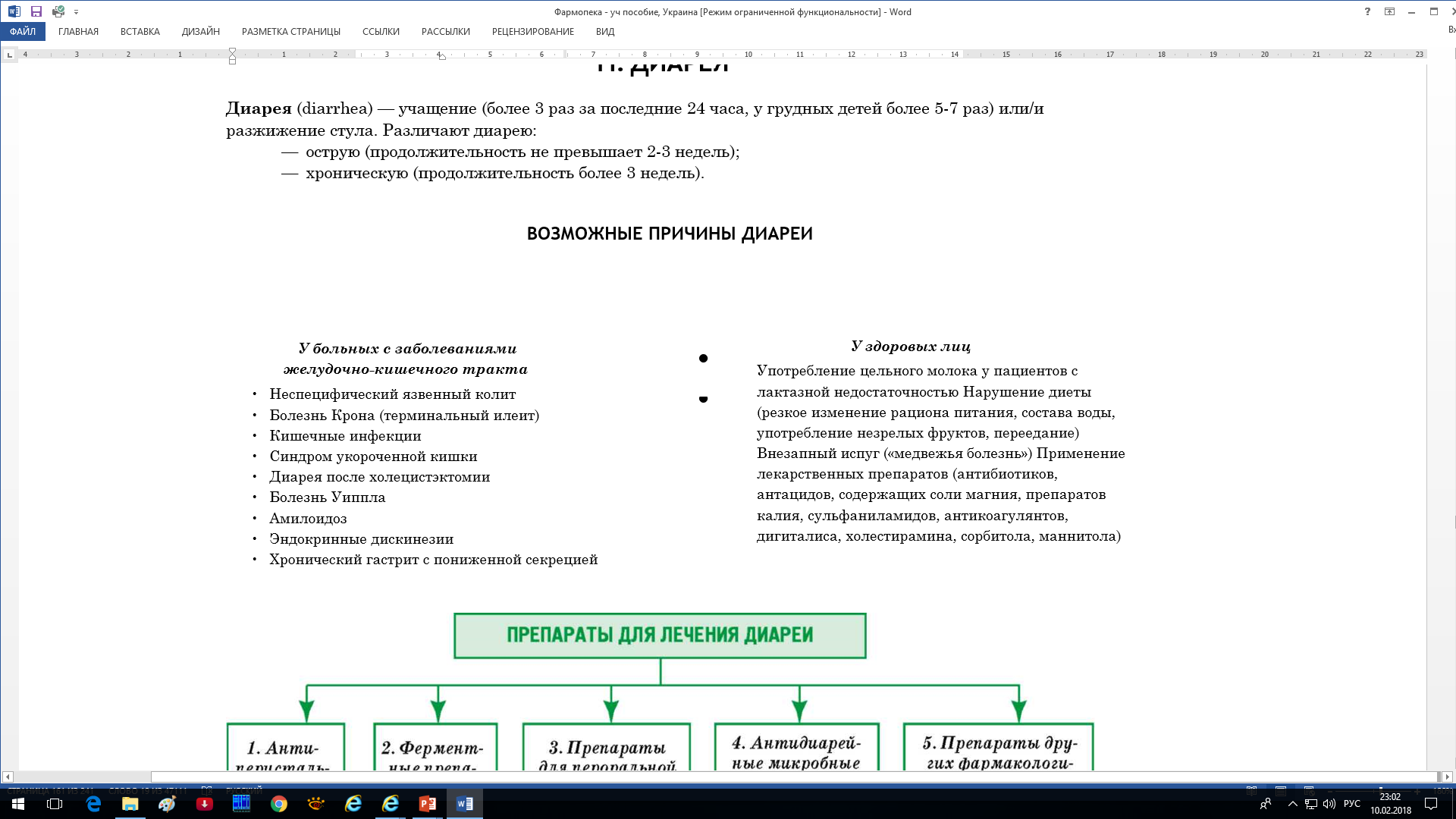 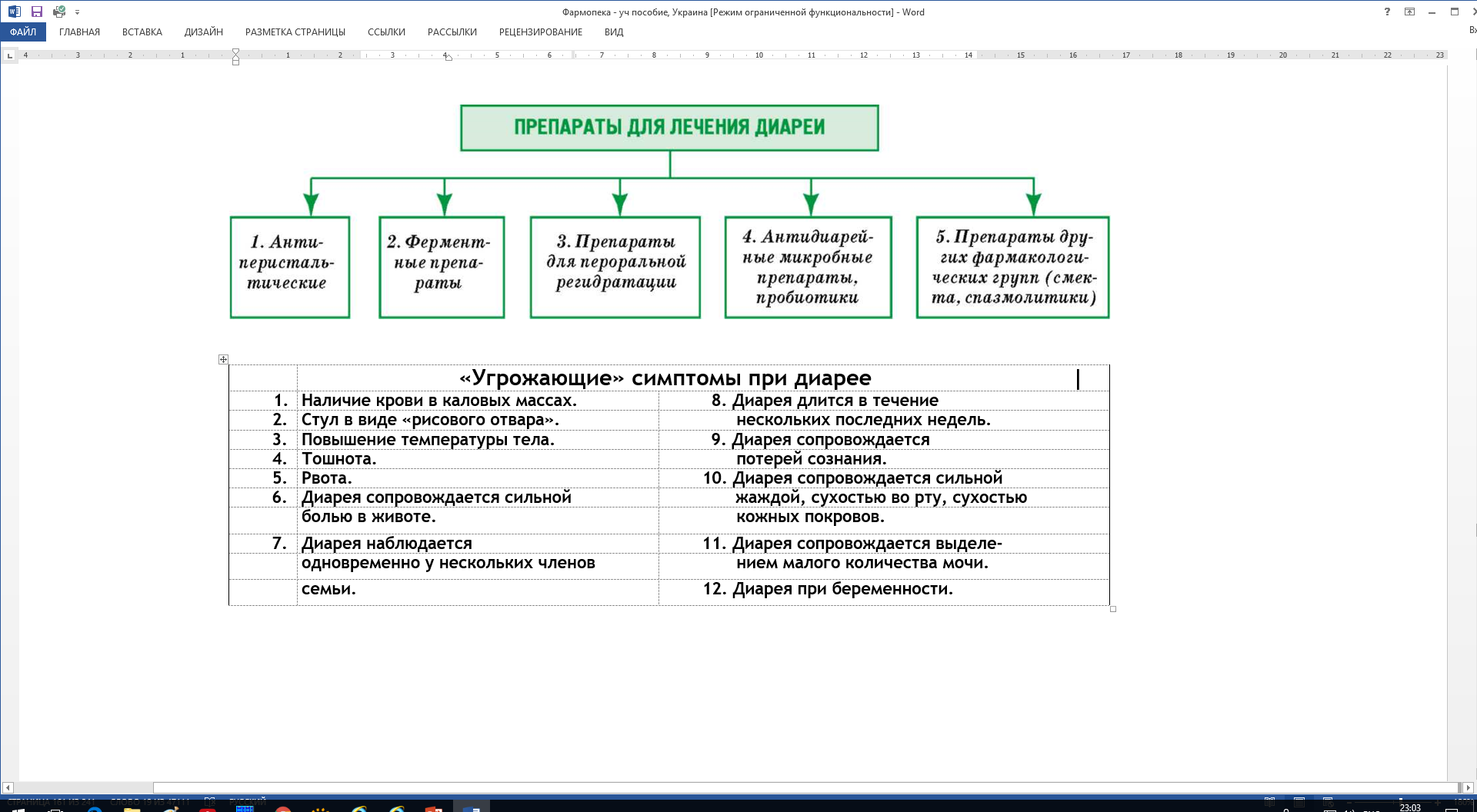 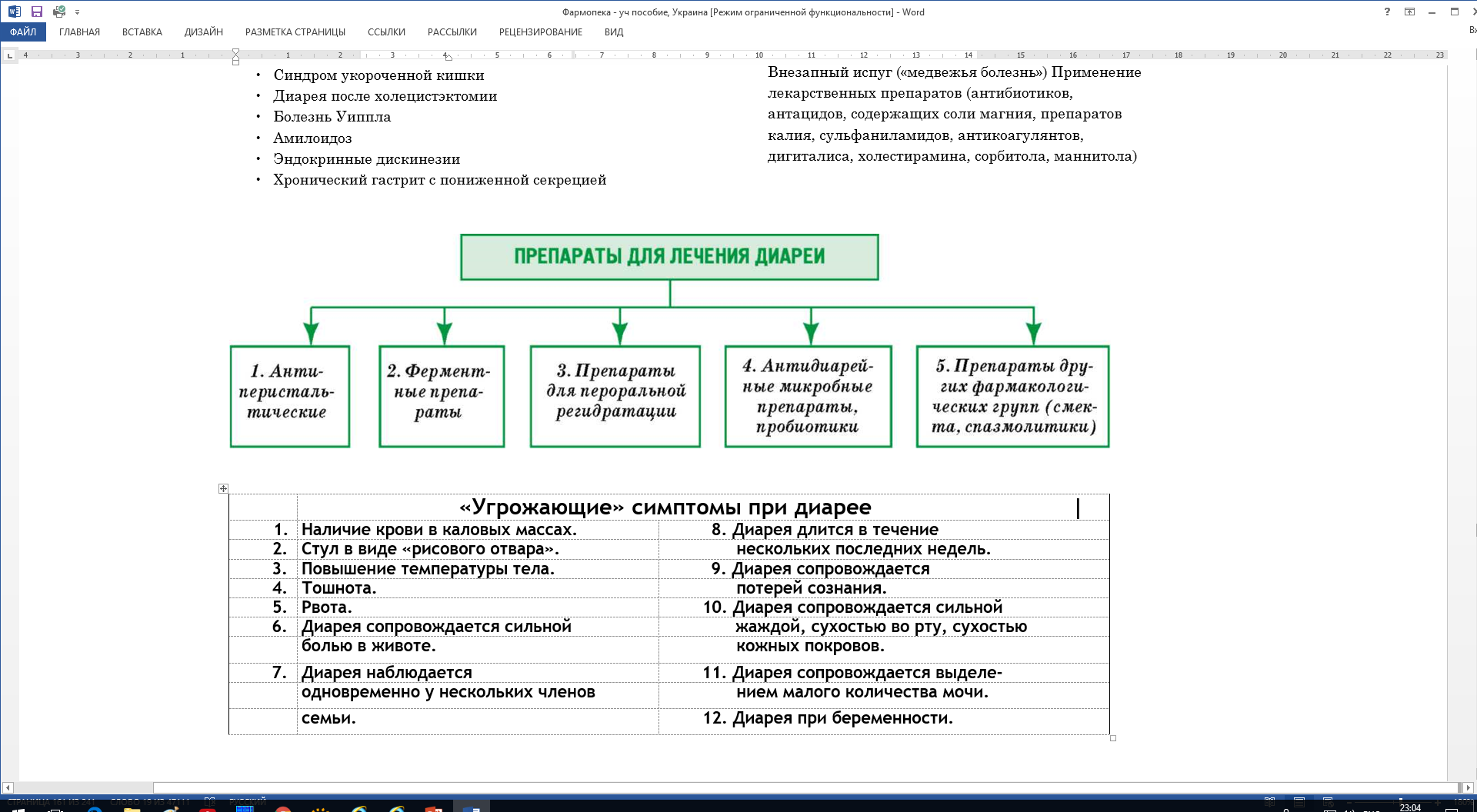 Фармацевтическое консультирование при применении антидиарейных средств
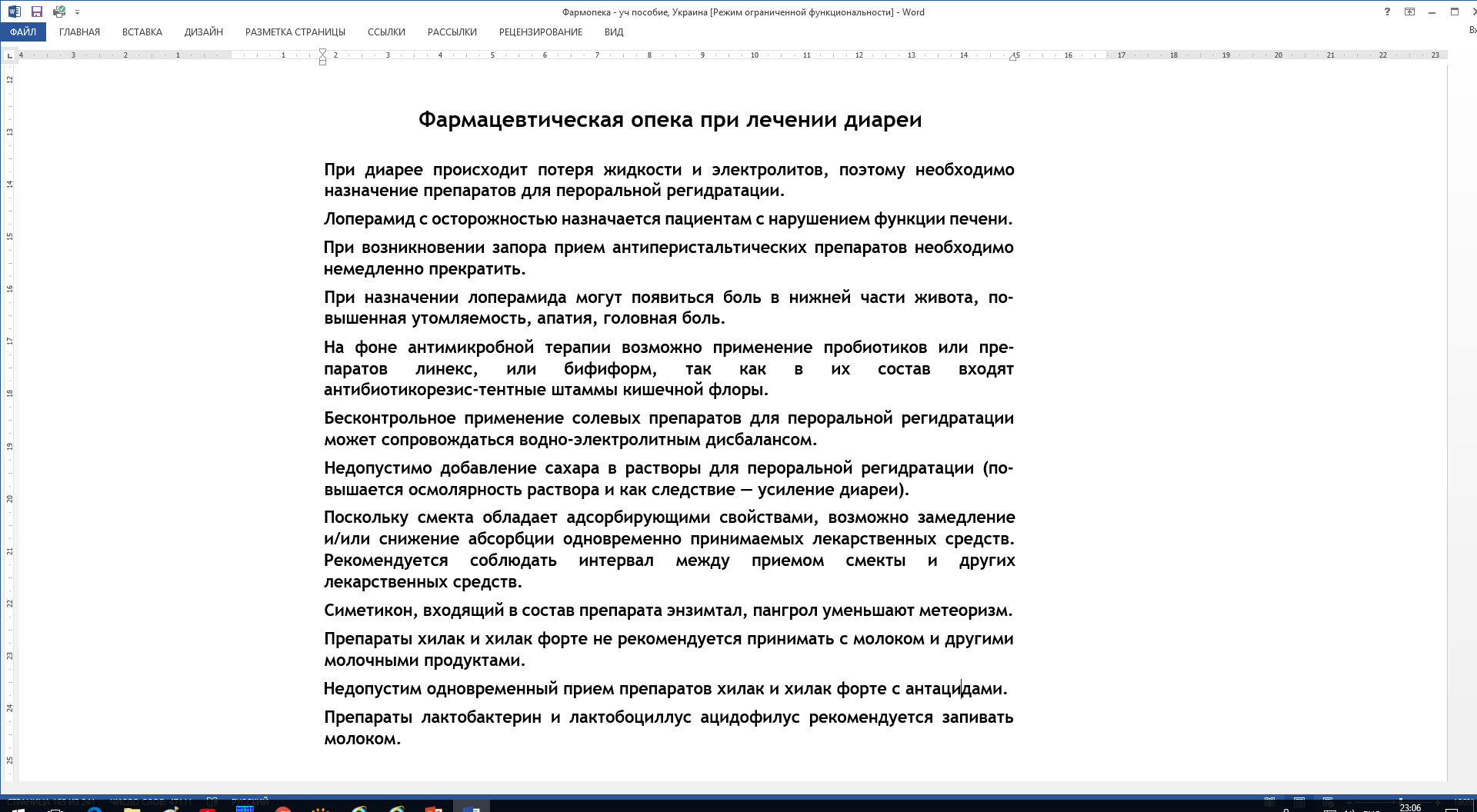 Литература
Основная:
Экономика и управление в здравоохранении: учеб. и практикум для вузов / А. В. Решетников, Н. Г. Шамшурина, В. И. Шамшурин ; ред. А. В. Решетников. - М. : Юрайт , 2017.

Дополнительная:
     Общественное здоровье и здравоохранение, экономика здравоохранения: учеб. для вузов : в 2 т. / ред. В. З. Кучеренко. - М. : ГЭОТАР-Медиа, 2013. - Т. 1. - 688 с.
Спасибо!